PHY 114 A General Physics II
11 AM-12:15 PM  TR Olin 101

Plan for Lecture 6:

 Electrostatic capacitance (Chapter 26)
 Voltage and capacitance in circuits
 Energy storage in capacitors
2/9/2012
PHY 114 A  Spring 2012 -- Lecture 6
1
i-clicker exercise
Exam feedback
Exam was too easy
Exam was too hard
Exam was about right
i-clicker exercise
Would you like to schedule a session to go over the exam?
Yes
No
i-clicker exercise
On the possibility of an optional 4th exam
Would like to take a 4th exam
Would not like to take a 4th exam
2/9/2012
PHY 114 A  Spring 2012 -- Lecture 6
2
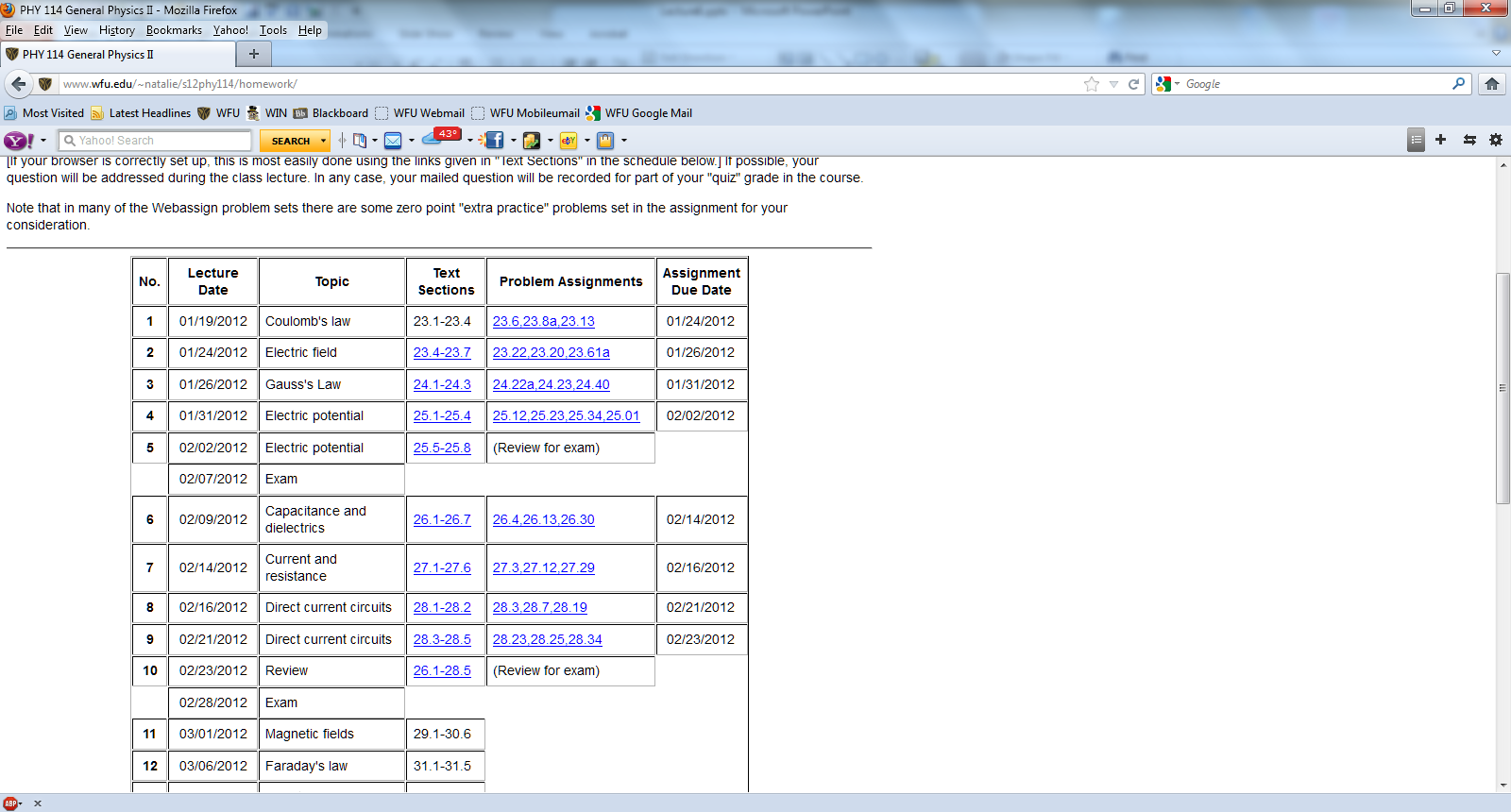 Remember to send in your chapter reading questions…
2/9/2012
PHY 114 A  Spring 2012 -- Lecture 6
3
First – a word from our sponsors:
http://www.wfu.edu/physics
The Physics Department will host a reception for all prospective Physics majors on Monday, February 13 from 3-4:30 p.m. in the Olin foyer.
http://college.wfu.edu/research-fellowship/
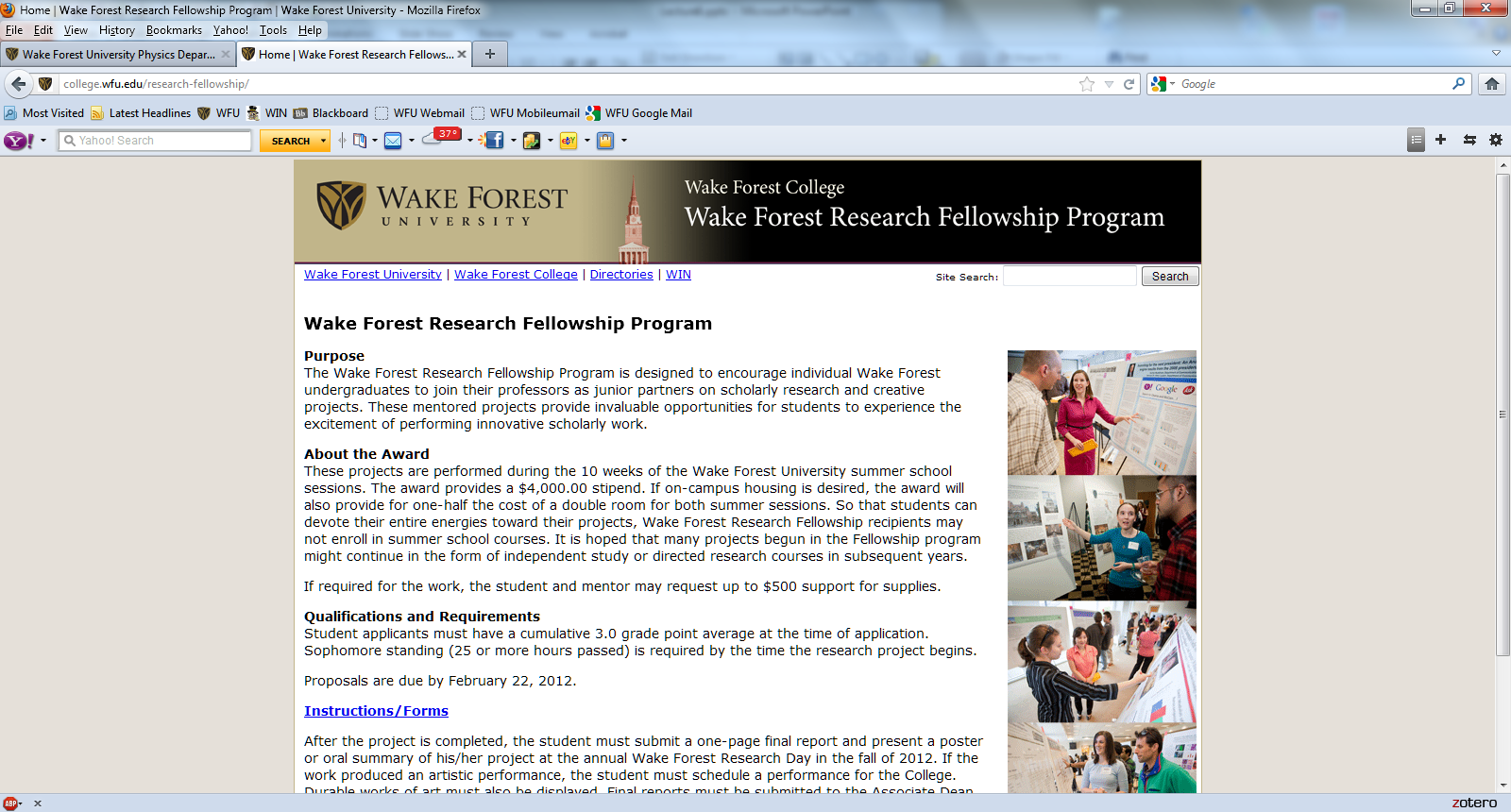 2/9/2012
PHY 114 A  Spring 2012 -- Lecture 6
4
Electric potential for constant electric field:
+s
-s
x=d
x=0
2/9/2012
PHY 114 A  Spring 2012 -- Lecture 4
5
Electric potential between parallel plates with charge Q
-Q
+Q
A
A
+
+
+
+
+
+
+
+
+
+
+
-
-
-
-
-
-
-
-
-
-
-
x=d
x=0
2/9/2012
PHY 114 A  Spring 2012 -- Lecture 4
6
General formulation of capacitance
      Ignoring sign: 




      Units:
Voltage drop across capacitor terminals
Charge on + and – terminals of capacitor
Depends on geometry and material composition of capacitor
2/9/2012
PHY 114 A  Spring 2012 -- Lecture 6
7
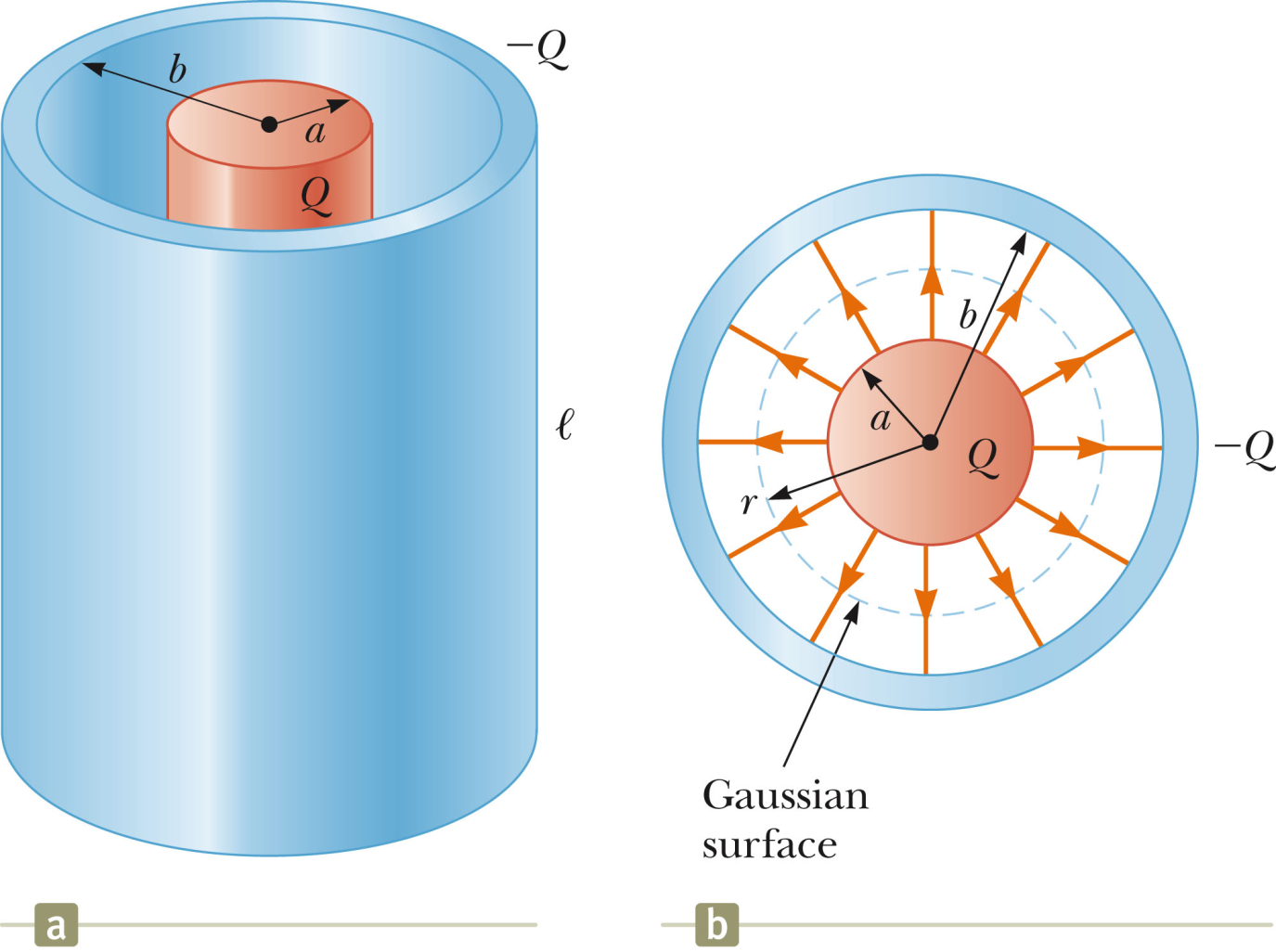 Cylindrical geometry capacitor:
r
L
2/9/2012
PHY 114 A  Spring 2012 -- Lecture 6
8
Capacitor usage in energy storage:
http://www.mpoweruk.com/alternatives.htm
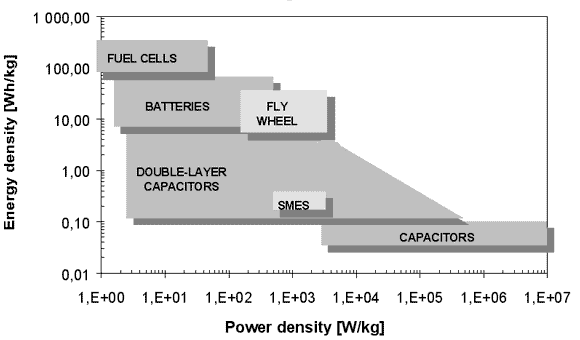 2/9/2012
PHY 114 A  Spring 2012 -- Lecture 6
9
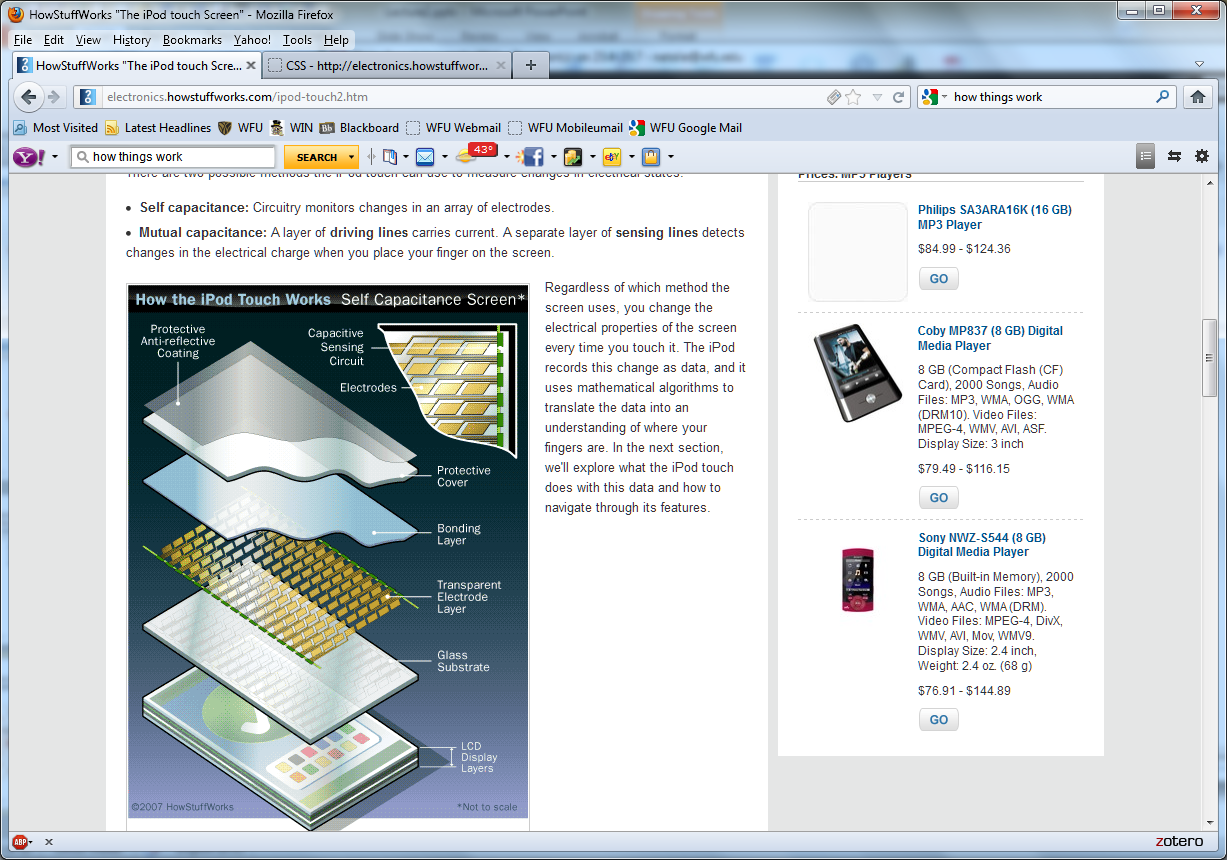 Questions about usefulness of electric fields outside of physics class.

Example: ipad touch screen (from HowThingsWork web page)
2/9/2012
PHY 114 A  Spring 2012 -- Lecture 2
10
Electrical circuits using capacitors and voltage source
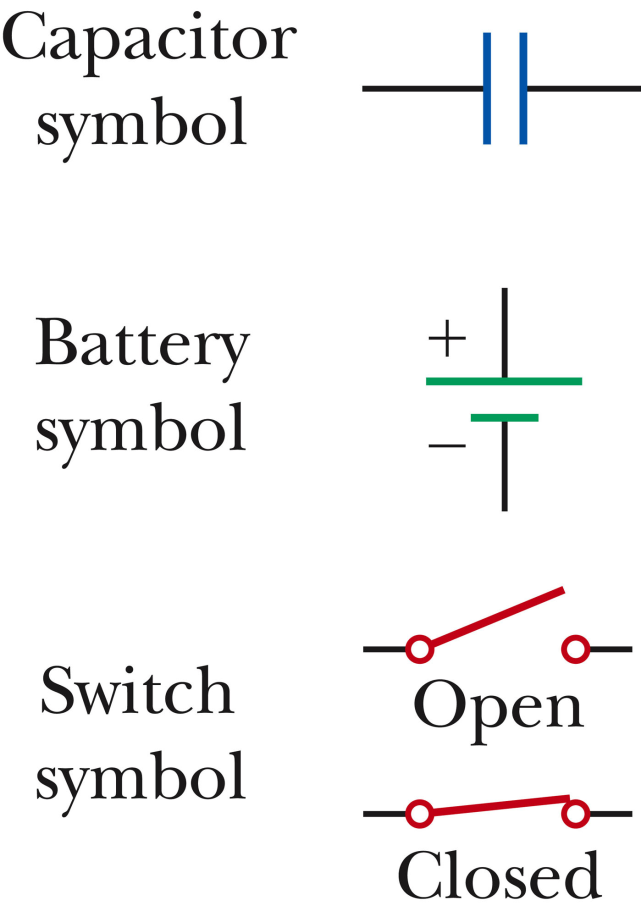 +Q  -Q
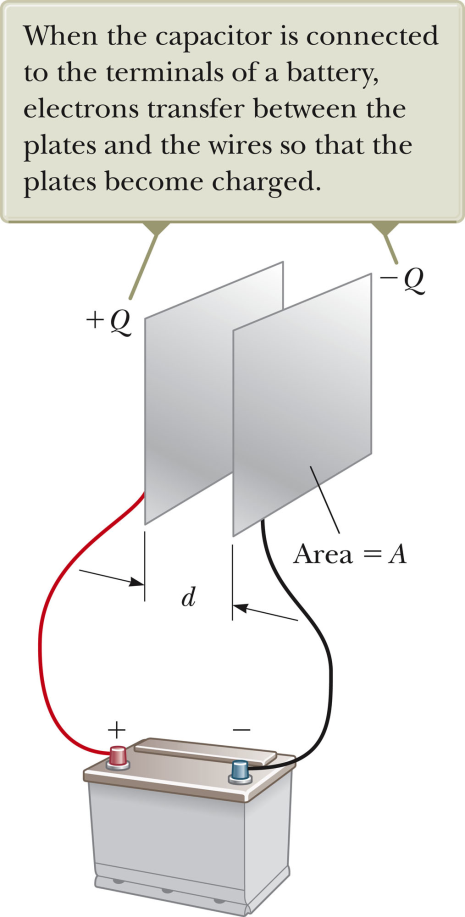 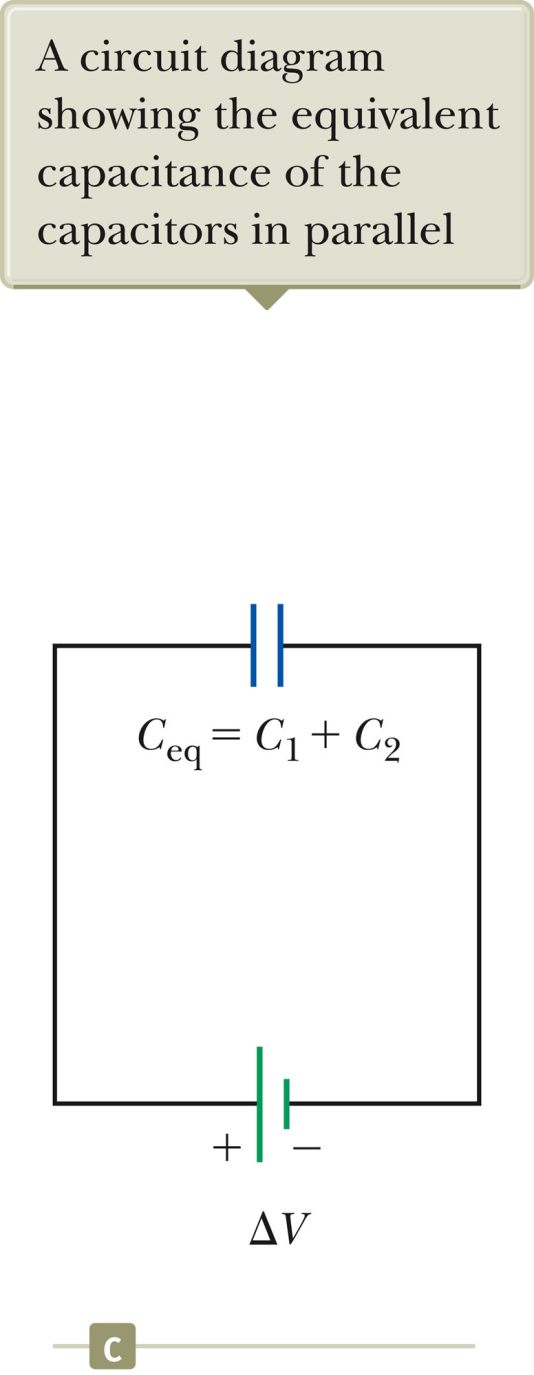 C
Wire connection
2/9/2012
PHY 114 A  Spring 2012 -- Lecture 6
11
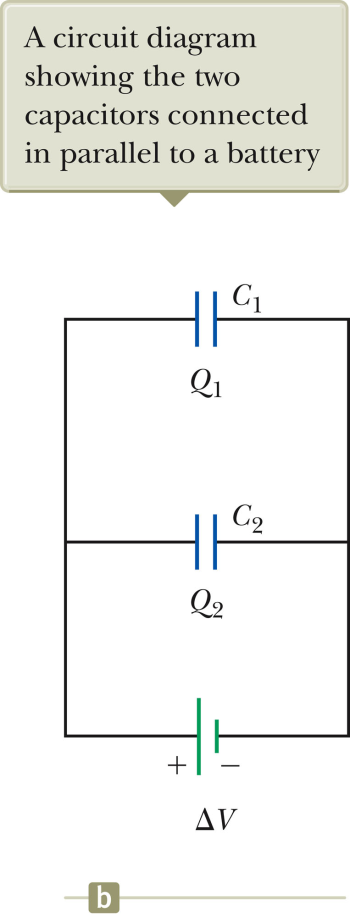 More complicated circuits – 
         Capacitors connected in parallel
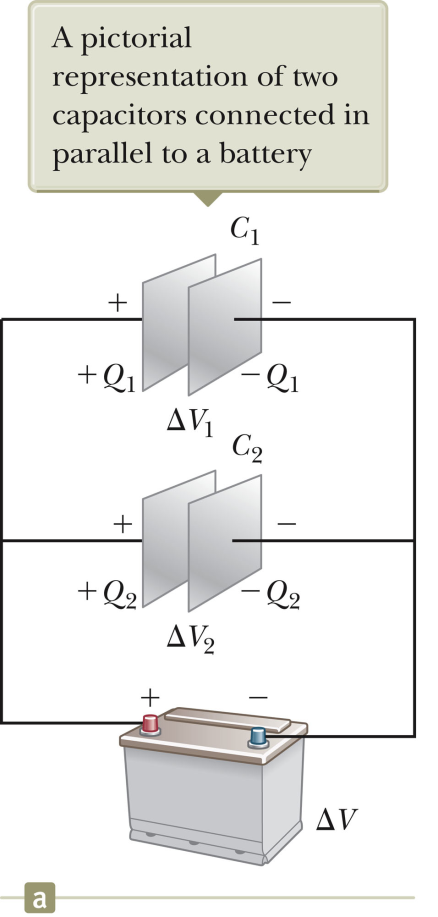 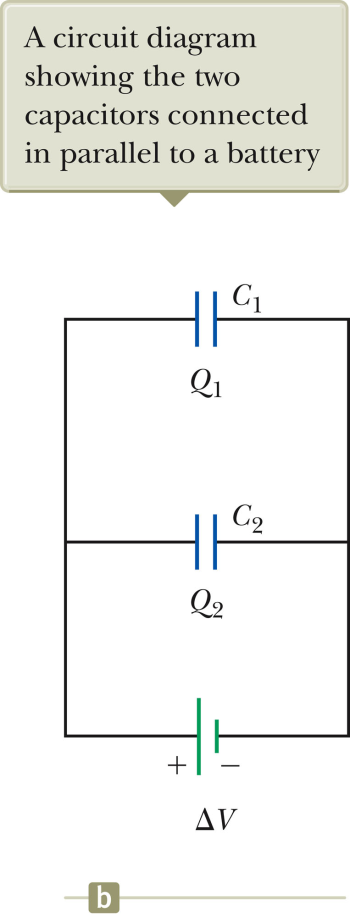 2/9/2012
PHY 114 A  Spring 2012 -- Lecture 6
12
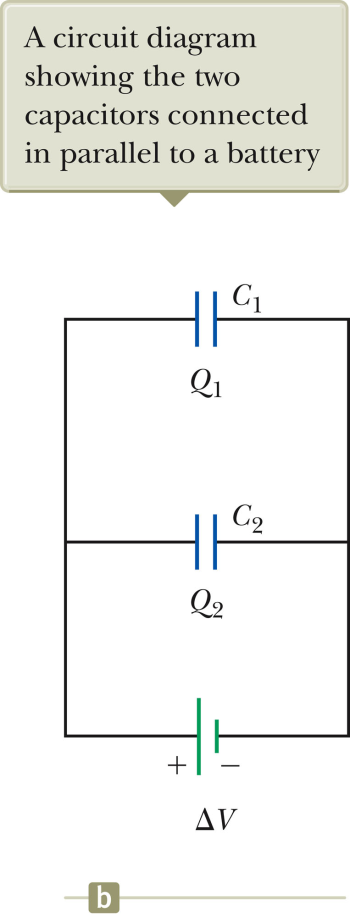 More complicated circuits – 
         Capacitors connected in series
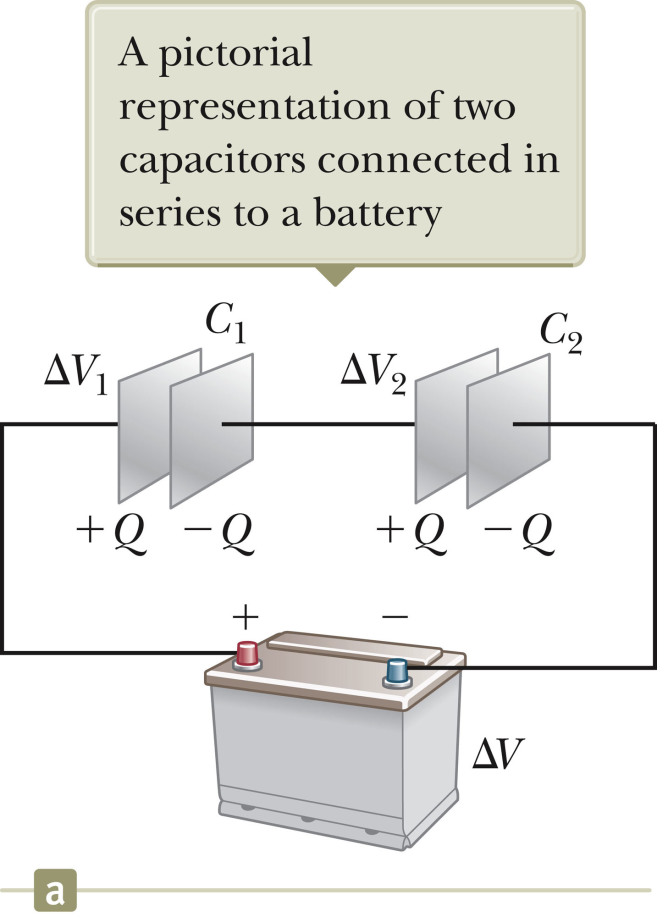 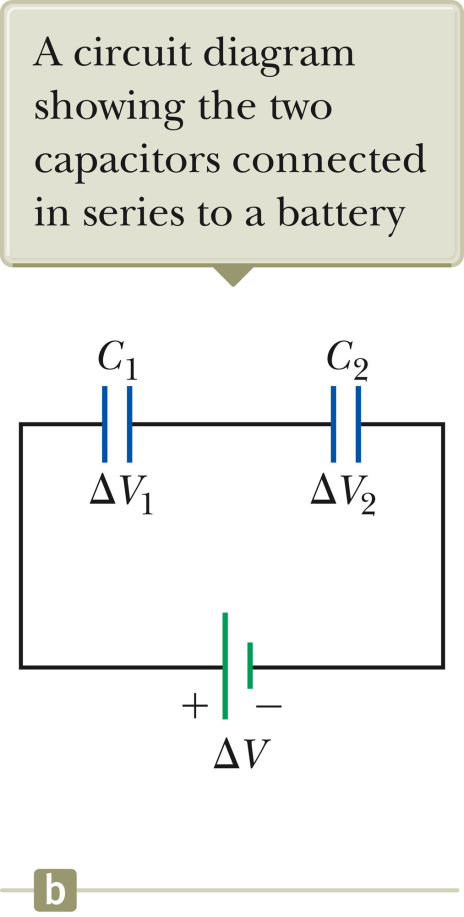 2/9/2012
PHY 114 A  Spring 2012 -- Lecture 6
13
Equivalent capacitance circuits
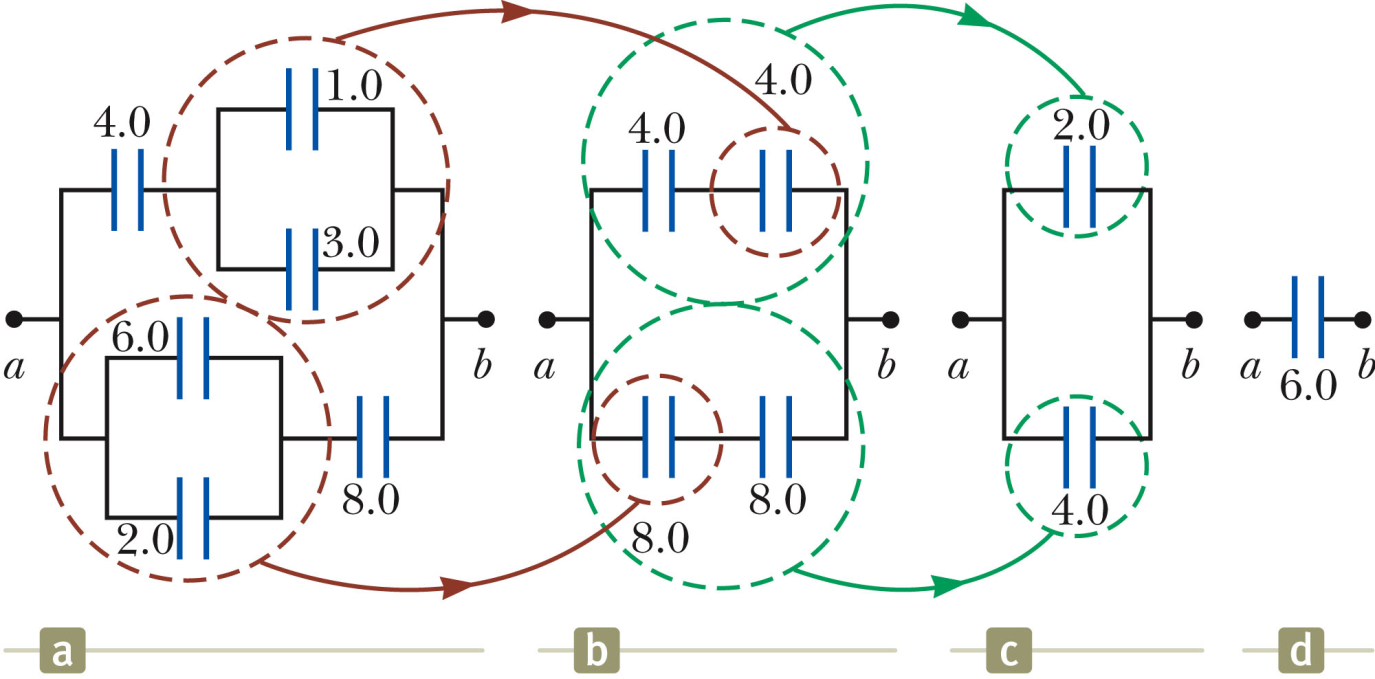 2/9/2012
PHY 114 A  Spring 2012 -- Lecture 6
14
i-clicker question
Consider the circuit diagrams shown below. In each the voltage is DV=100V and C1=C2=1mF.    Which circuit can store the most total charge?
A.
B.
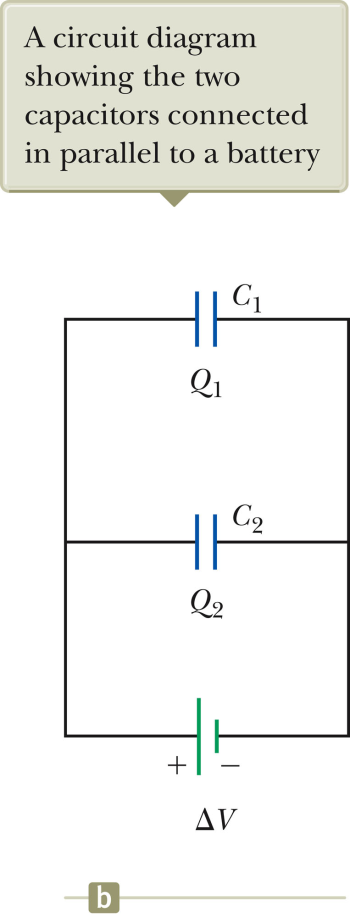 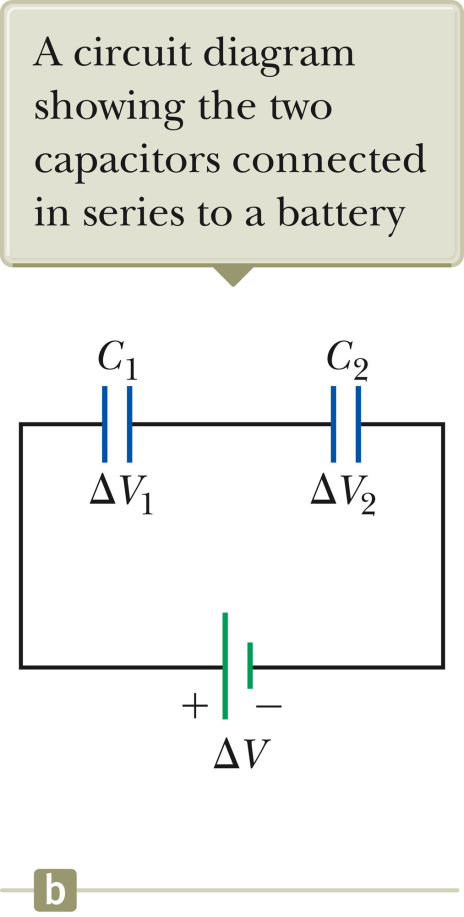 2/9/2012
PHY 114 A  Spring 2012 -- Lecture 6
15
Energy storage within a capacitor
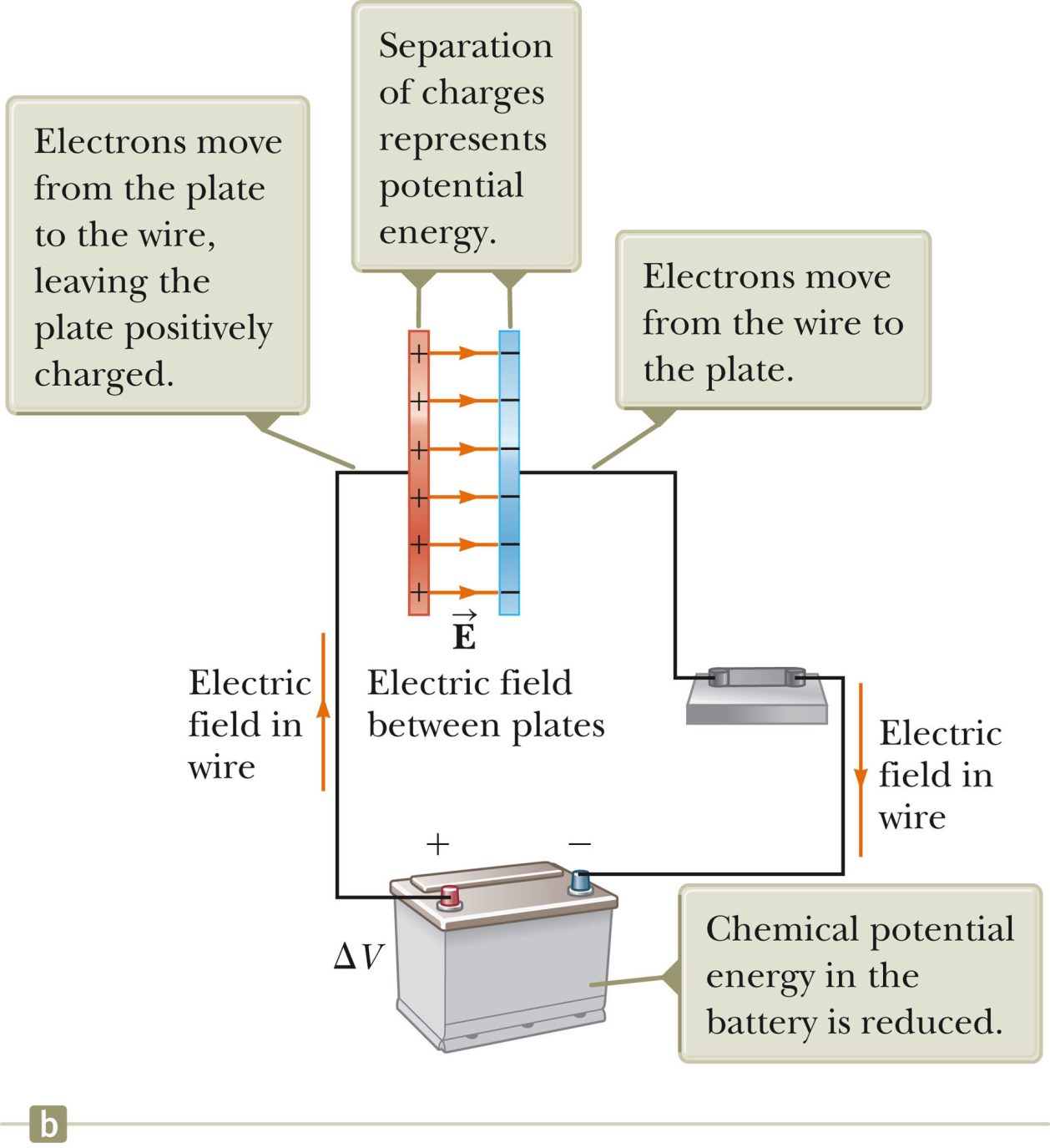 2/9/2012
PHY 114 A  Spring 2012 -- Lecture 6
16
Effects of dielectric materials in capacitors
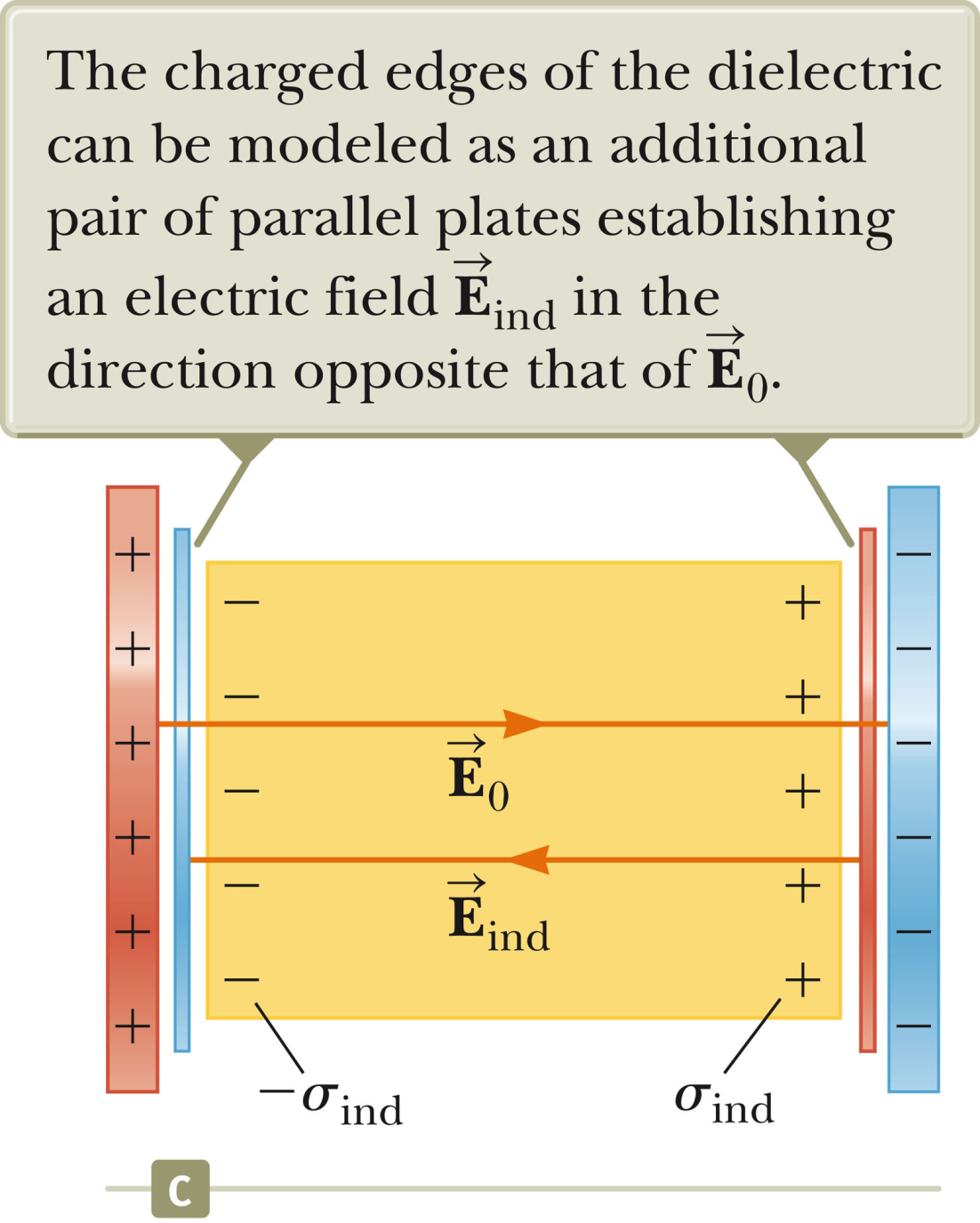 2/9/2012
PHY 114 A  Spring 2012 -- Lecture 6
17
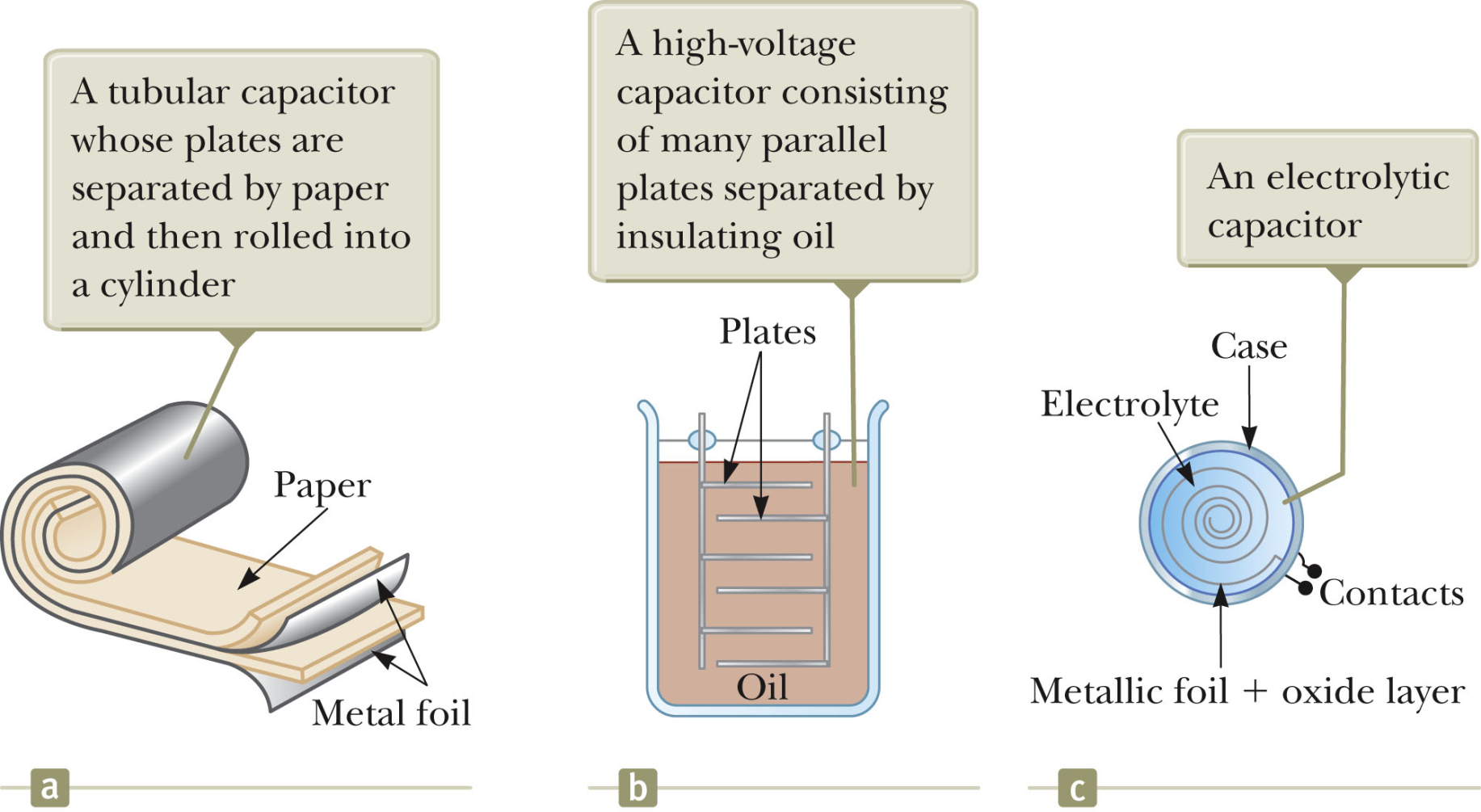 2/9/2012
PHY 114 A  Spring 2012 -- Lecture 6
18
Example:
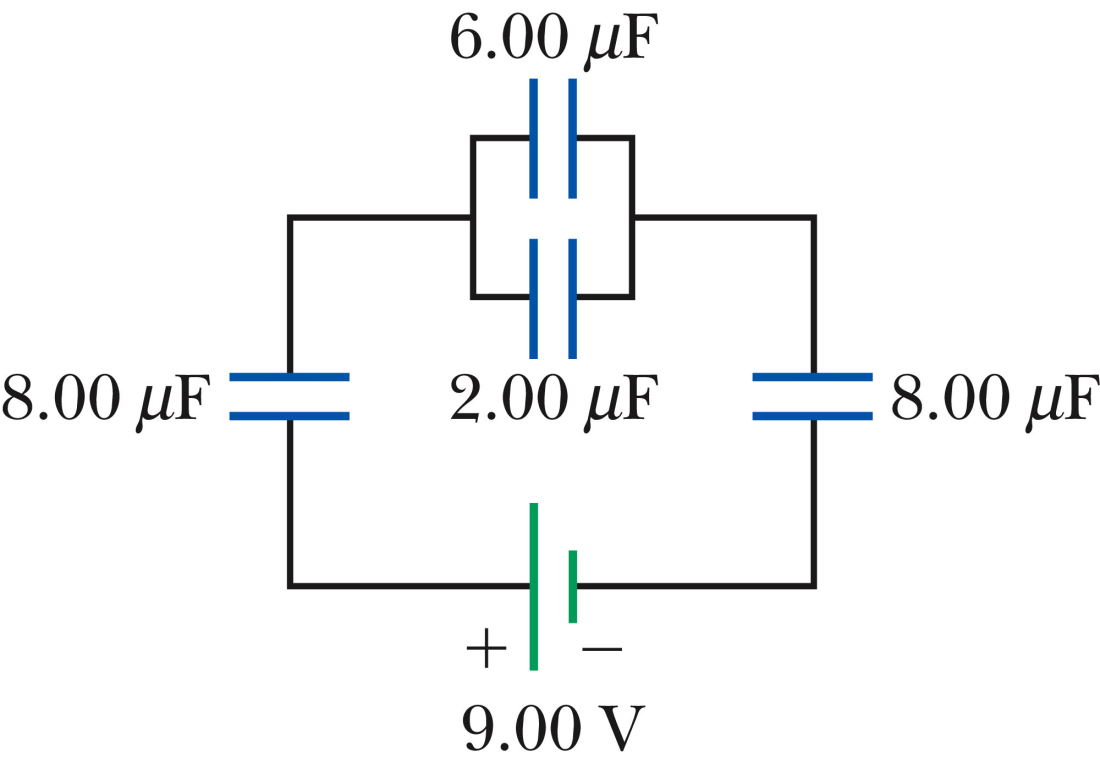 Find equivalent capacitance:
Find total charge:
2/9/2012
PHY 114 A  Spring 2012 -- Lecture 6
19
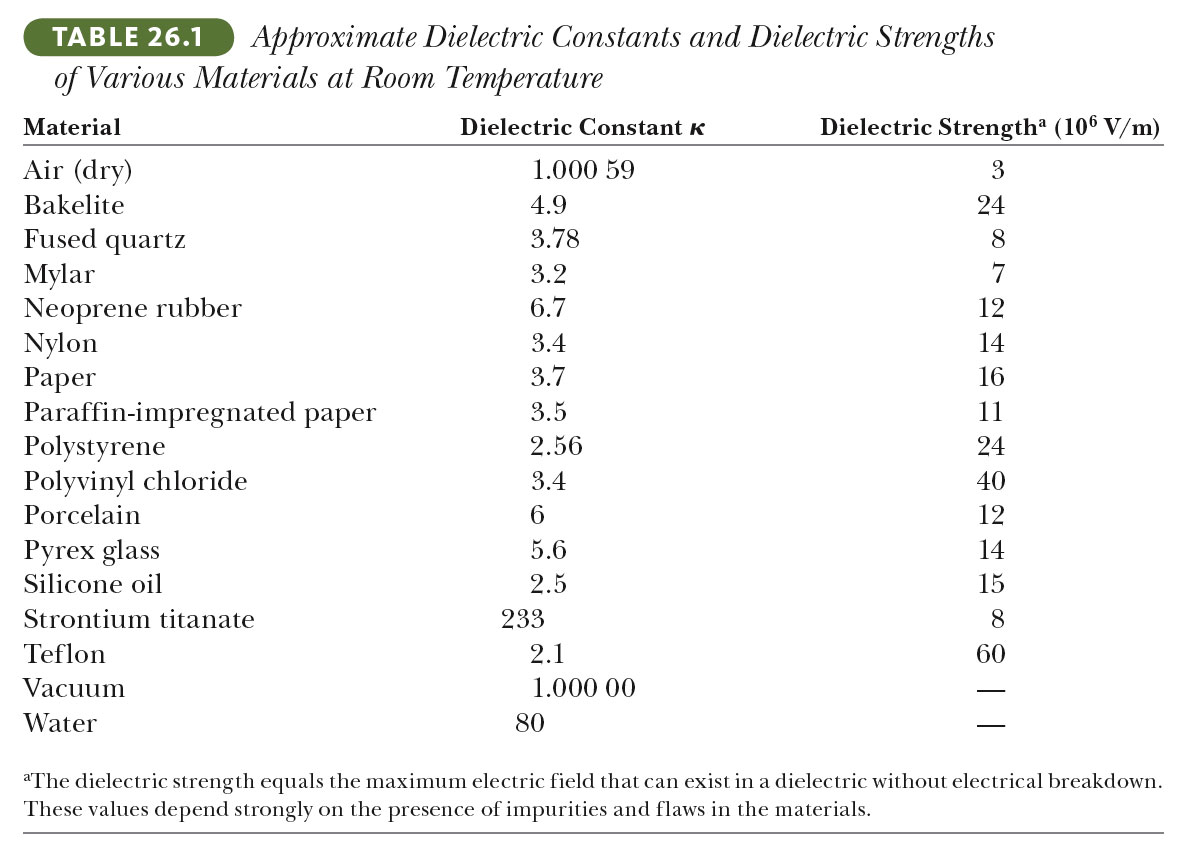 2/9/2012
PHY 114 A  Spring 2012 -- Lecture 6
20